Афганистан – ты боль моей души…25.12.1979 – 15.02.1989
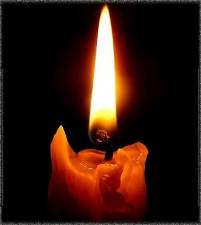 Маркер Л.М. КГУ «Общеобразовательная школа №1 города Атбасар   отдела образования по Атбасарскому району
                     управления образования Акмолинской области»
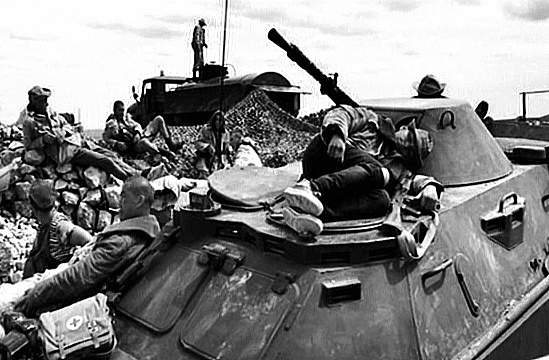 27 декабря 1979 - штурмом дворца Амина началась Афганская война.
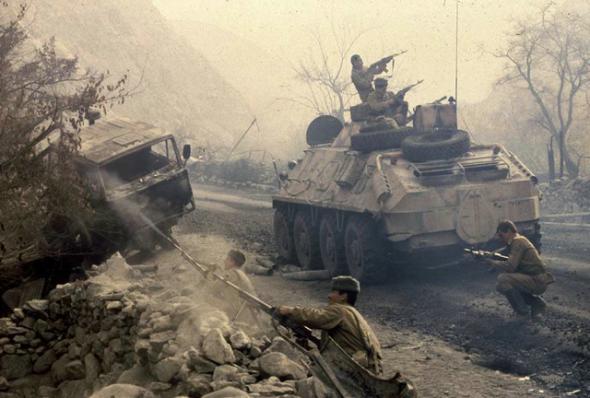 Афганистан – ты стих души моей
   О верности Святой солдатской чести,
   О памяти той круговерти дней,
 Где всё смешалось: ложь и правда вместе…
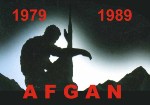 Никто не забыт – ничто не забыто!
Но, чтобы не забыть – надо помнить!
А, чтобы помнить – надо знать!
Война длилась девять лет, один месяц и девятнадцать дней.
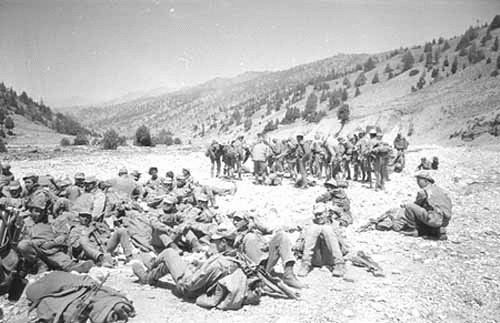 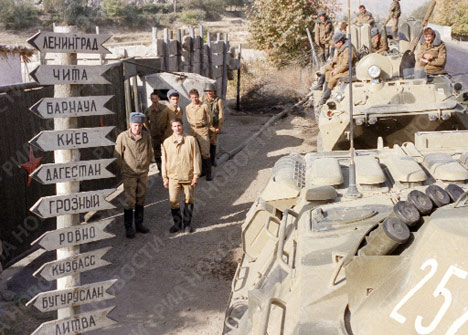 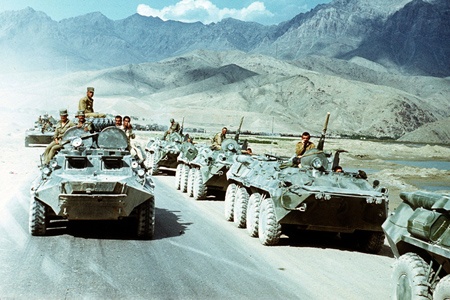 Через Афганистан прошло более полумиллиона советских воинов.

Общие потери нашей страны в этой войне составили 13833 человек. 

Пропали без вести и были захвачены в плен 330 человек.
В 1989 году, 15 февраля последние советские войска покинули государство Афганистан. Так закончилась 10-летняя война.
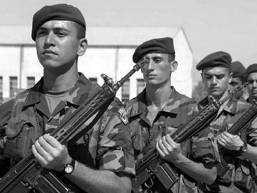 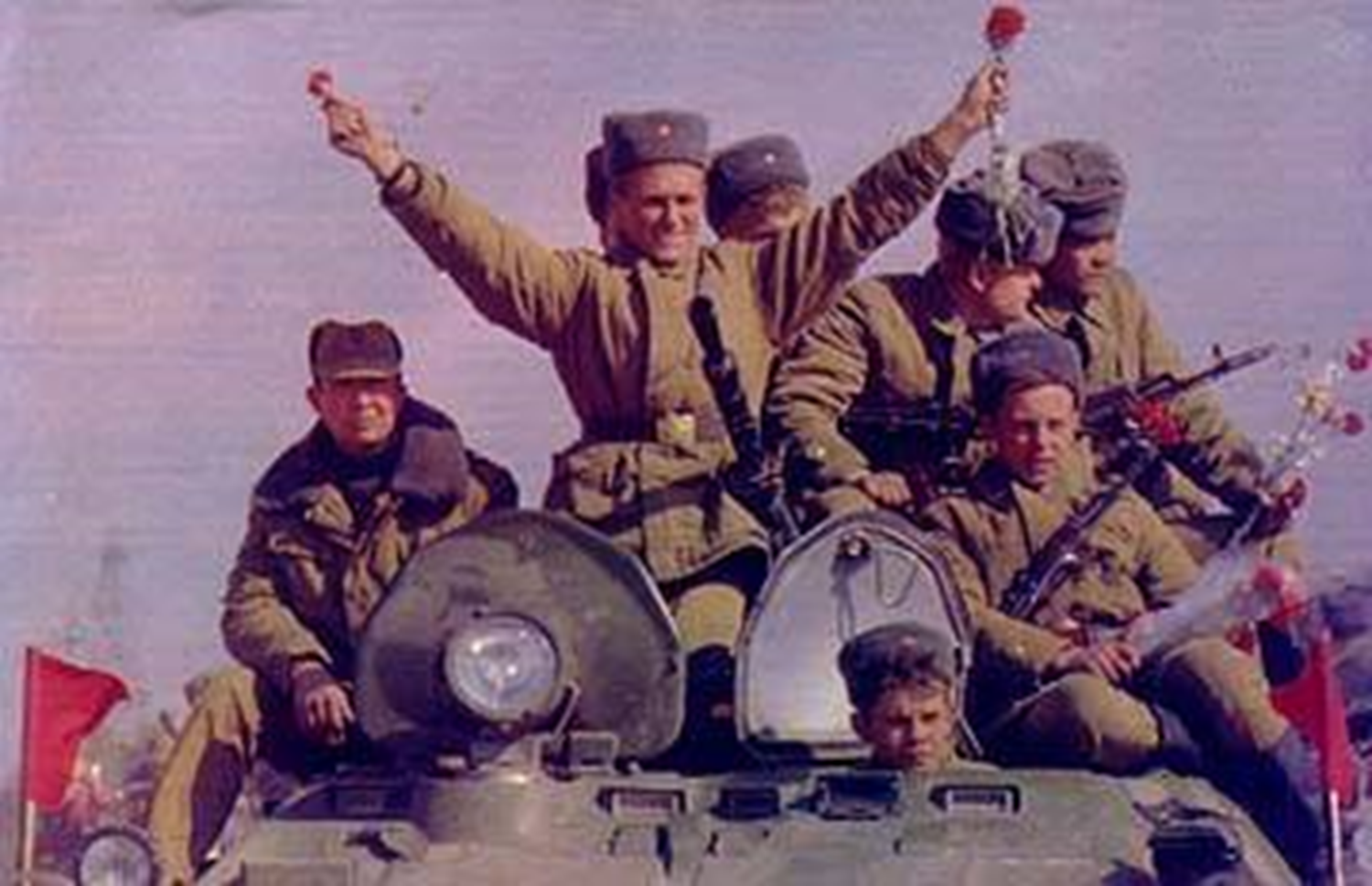 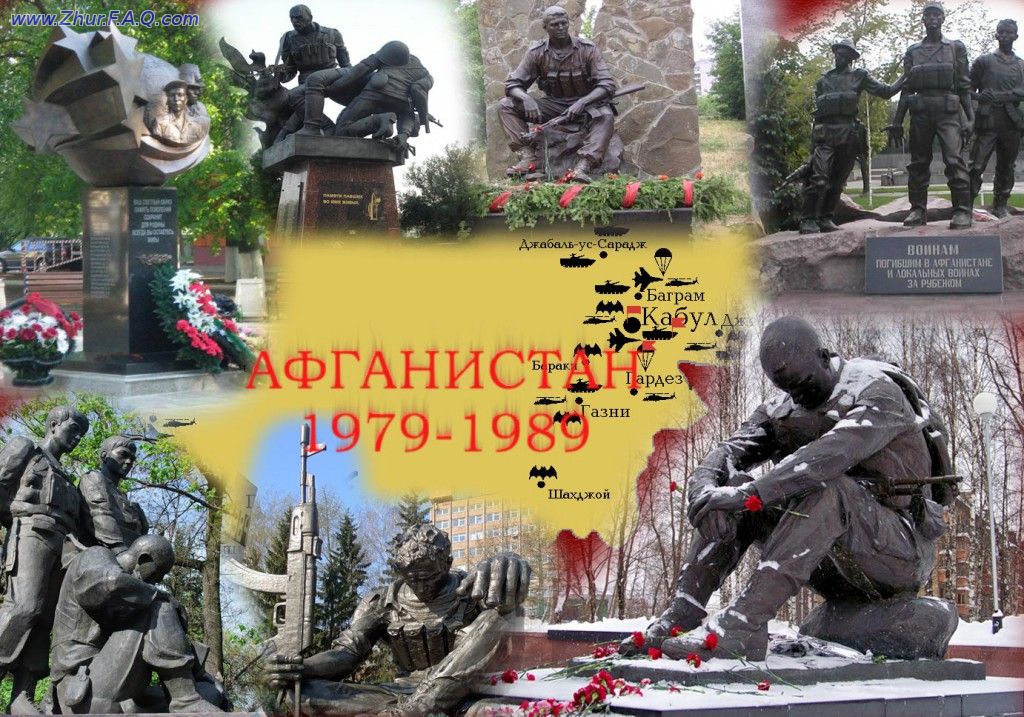